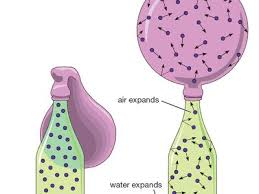 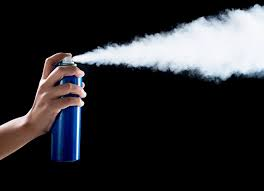 Compressible fluids
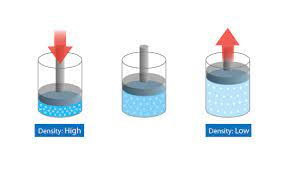 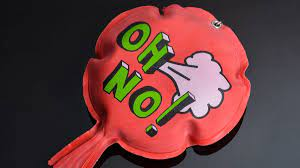 You’ve got gasssssssssss
Air is a compressible fluid
Air is a mixture of gases.
Gases flow
Gases can change their volume
Gases are compressible they can be squeezed
Air pressure
Small space High Pressure
Big space low pressure
Lot’s of collisions
Few collisions
Air always flows from High pressure to low pressure
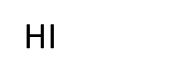 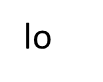 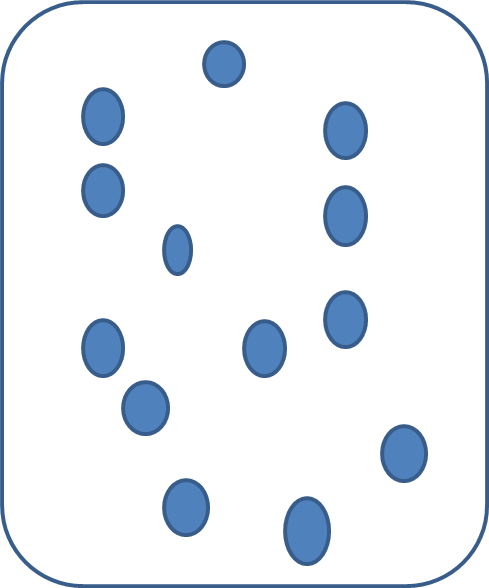 Bell Jar
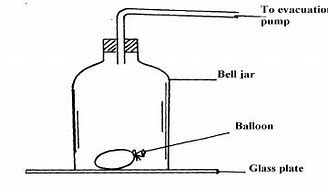 The bell jar is sealed
We can pump out the air particles
This lowers the pressure inside the jar
We can open a valve and let in the air particles
This raises the pressure inside the jar.
demo
What will happen to the balloon if we suck out the air?
Hypothesis:
Experiment:
Explanation:
What will happen if we let the air back in?
Hypothesis:
Experiment:
Explanation:
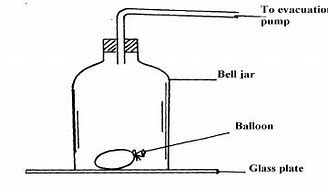 What will happen to the bell when we suck out the air?
Hypothesis:
Experiment:
Explanation:
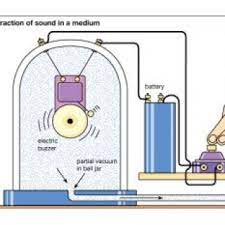 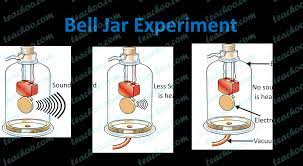 What will happen to a candle in the bell Jar?
Hypothesis:

Experiment:

Explanation:
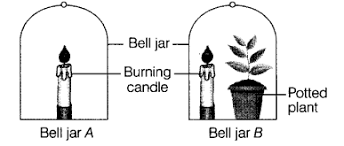